Kaunas Water Enterprises
Ksenia Tsavelidze, Mykolas Peleckis, Indre Martyna Pilipaityte, Heli Mäki
Water improvement equipment
We saw how water is being cleaned and we saw how water is going to the people.
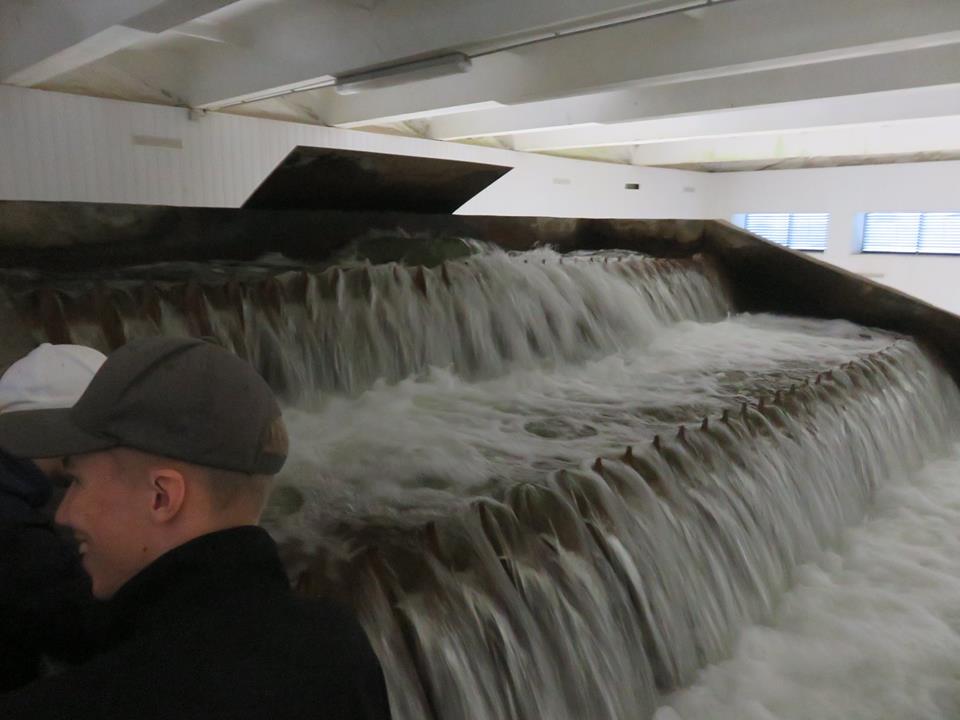 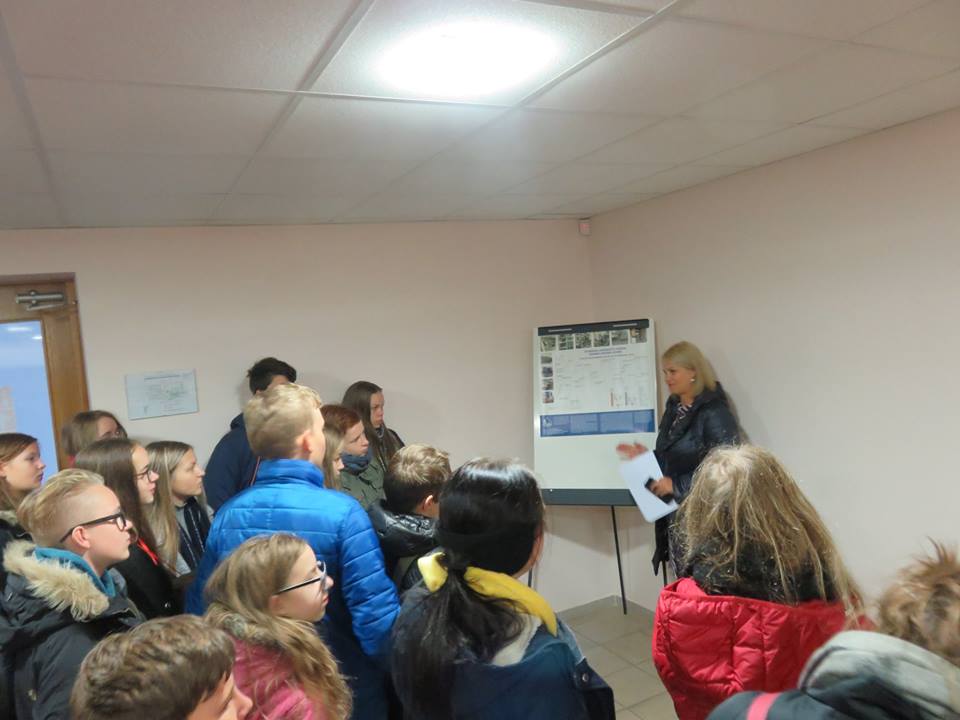 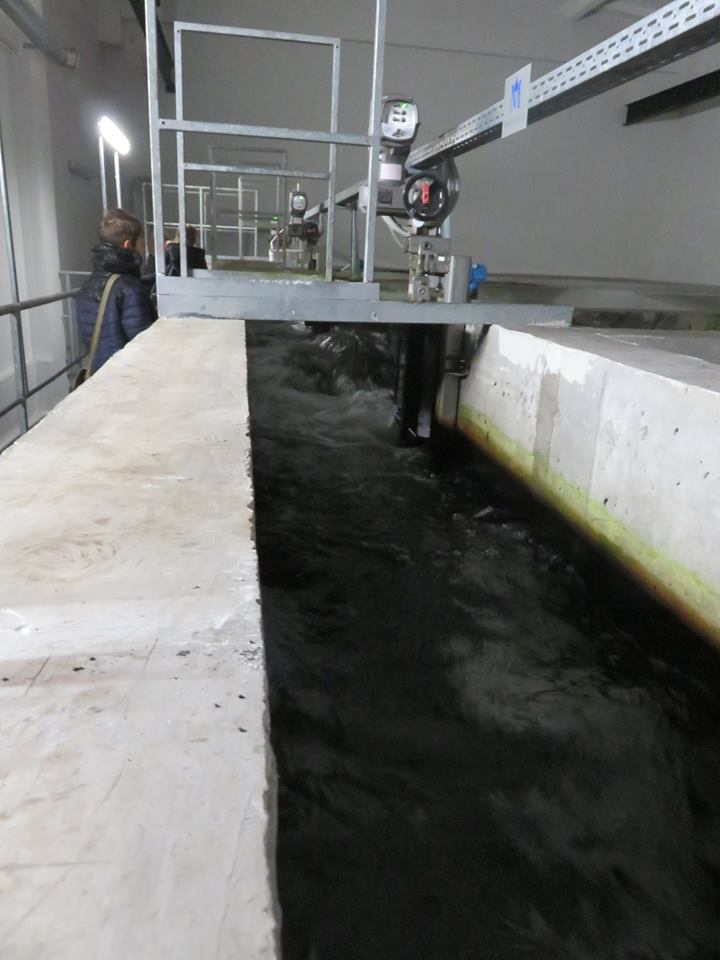 Control Room
We saw how men control the pumps.
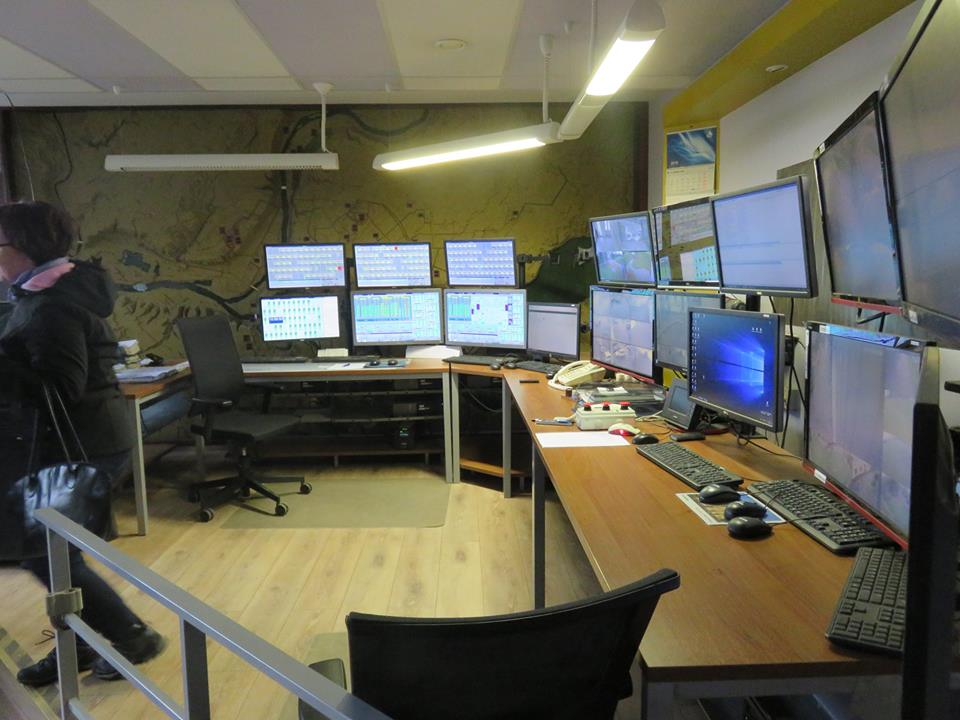 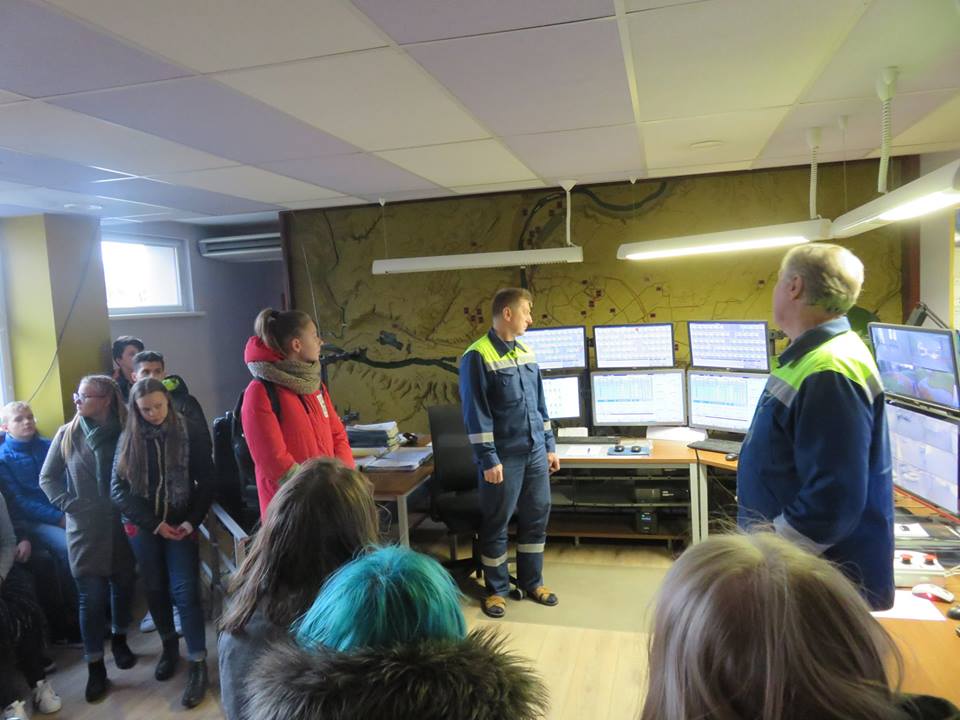 Wastewater treatment plant
We saw how workers make the water cleaner. There was a bad smell of dirty water, but it didn’t ruin our day
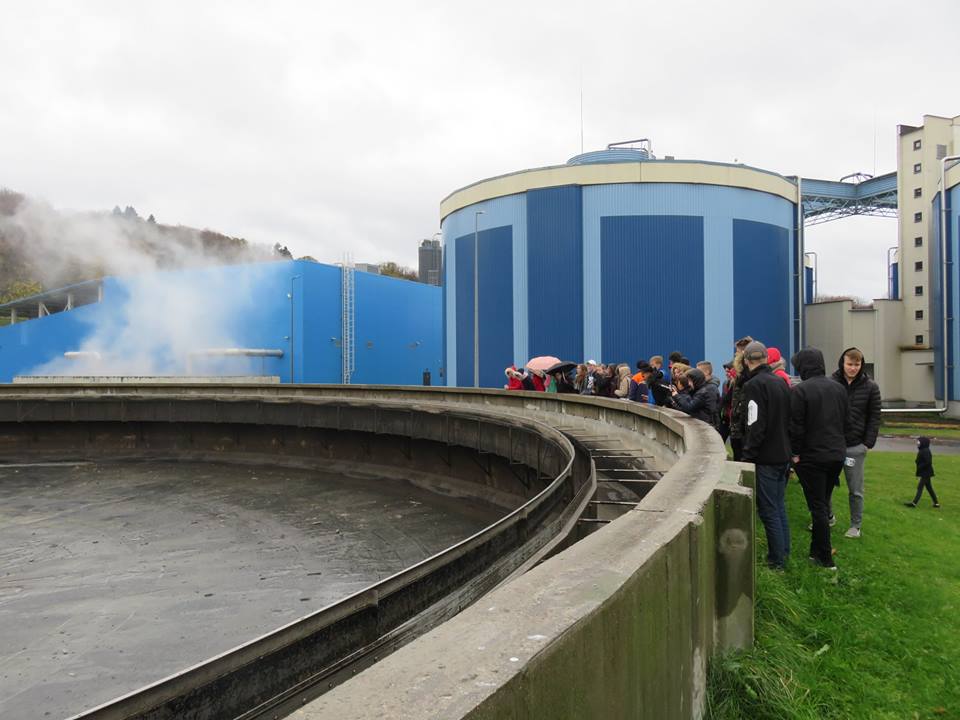 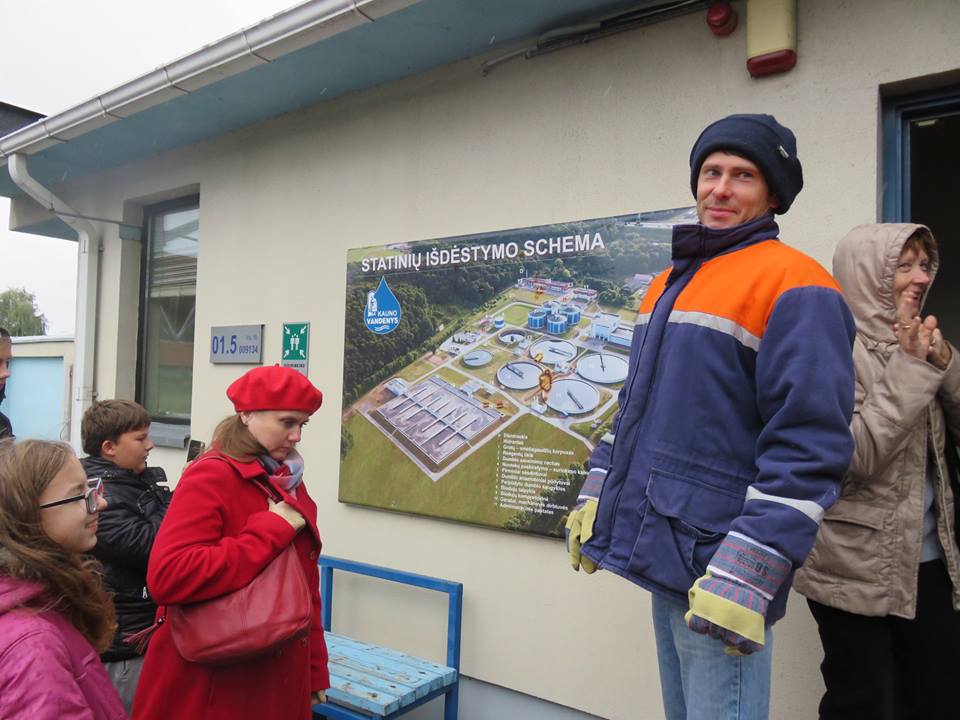